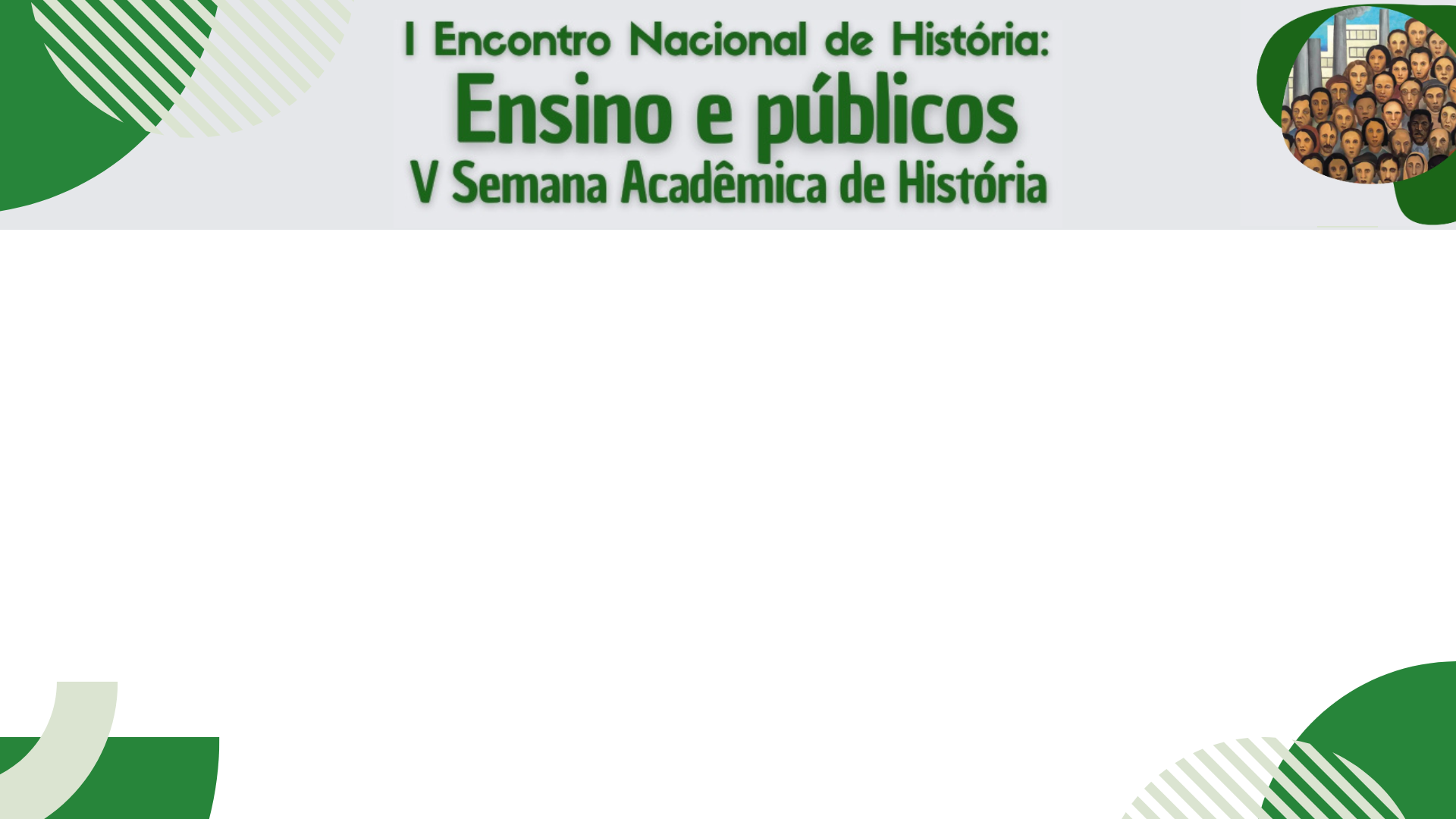 Título da Comunicação
Autor(es)